Health & Registrar Clerk Collaboration
1
[Speaker Notes: Content Overview]
HEALTH CONDITIONS
Agenda
STUDENTS
MEDICATIONS
IMMUNIZATIONS
2
ST. VRAIN HEALTH FORM (SVHF)
HEALTH CONDITIONS
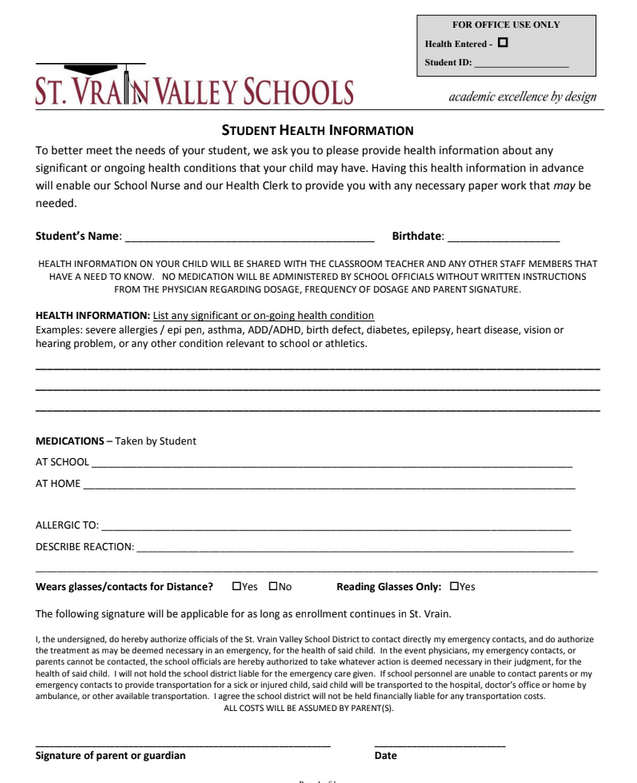 3
[Speaker Notes: 1 PER STUDENT FOR THE DURATION OF ENROLLMENT IN SVVSD
HARD COPY]
ONLINE REGISTRATIONS (OLR’s)
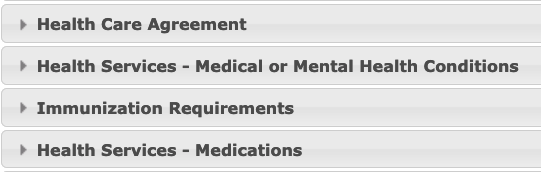 4
INDIVIDUAL HEALTH PLAN (IHP) FORM
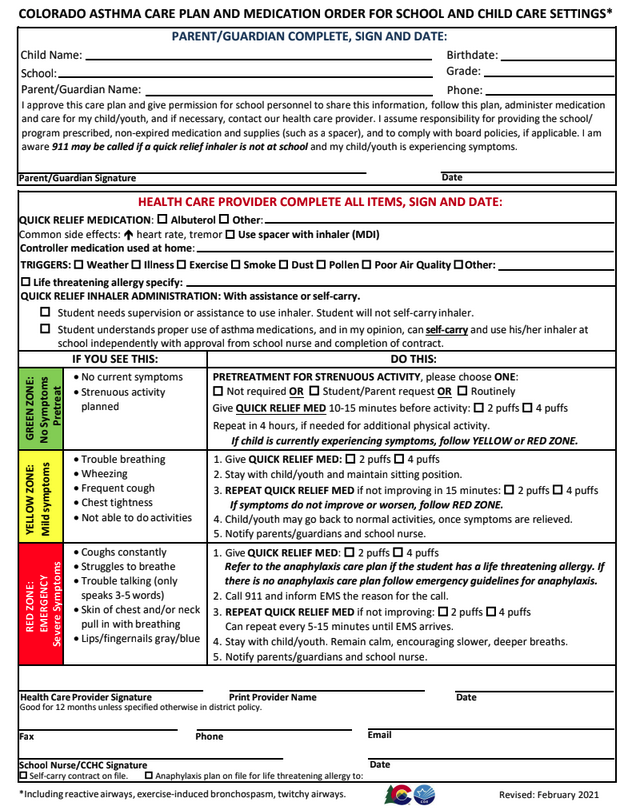 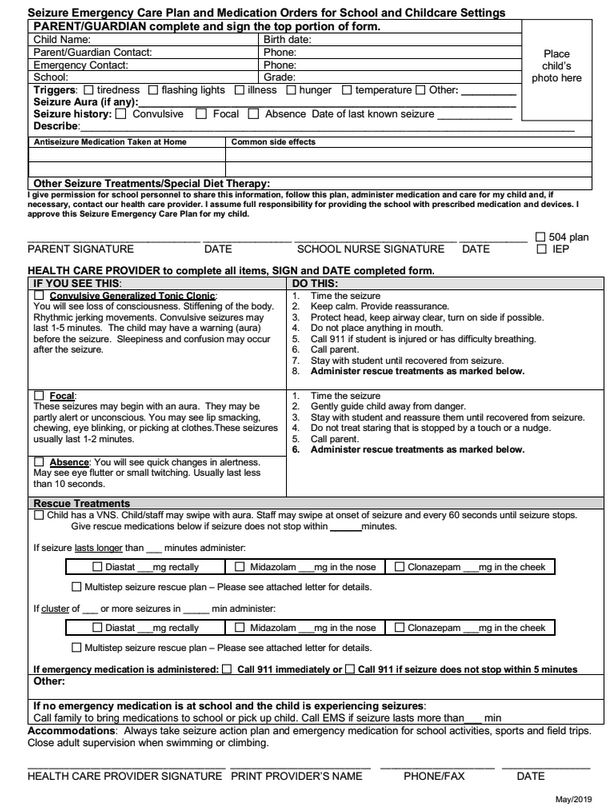 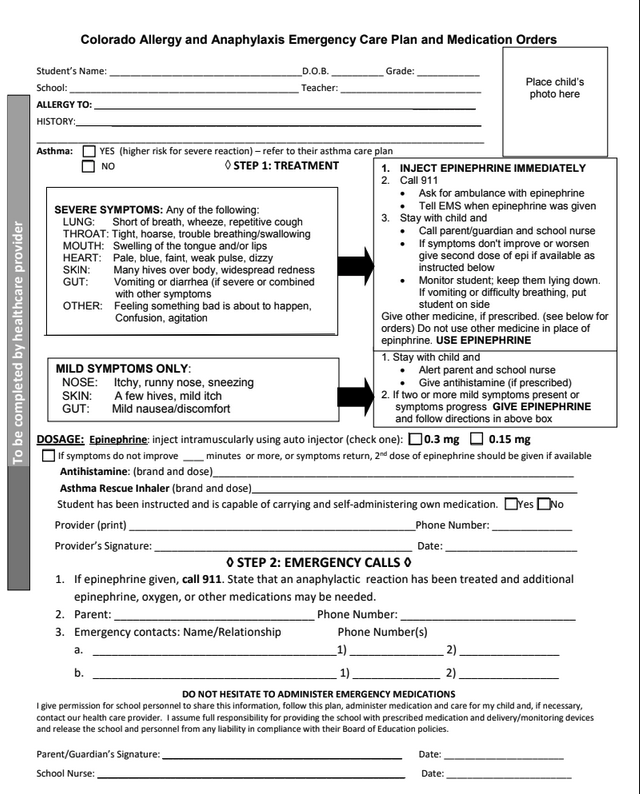 5
DOCUMENTATION PROVIDED BY 

Parent/Guardian
Doctor
Hospital 
Urgent Care/Clinic
Athletic Trainer
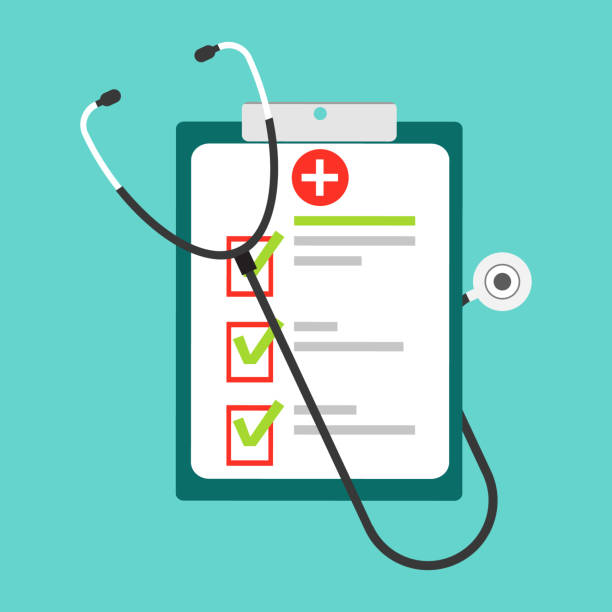 6
ONLINE REGISTRATIONS (OLR’s)
MEDICATION
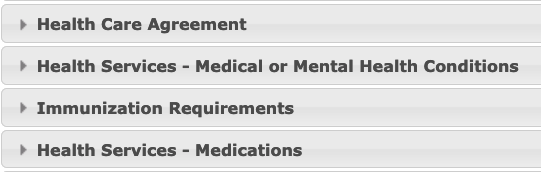 7
PERMISSION TO MEDICATE (PTM) FORMS
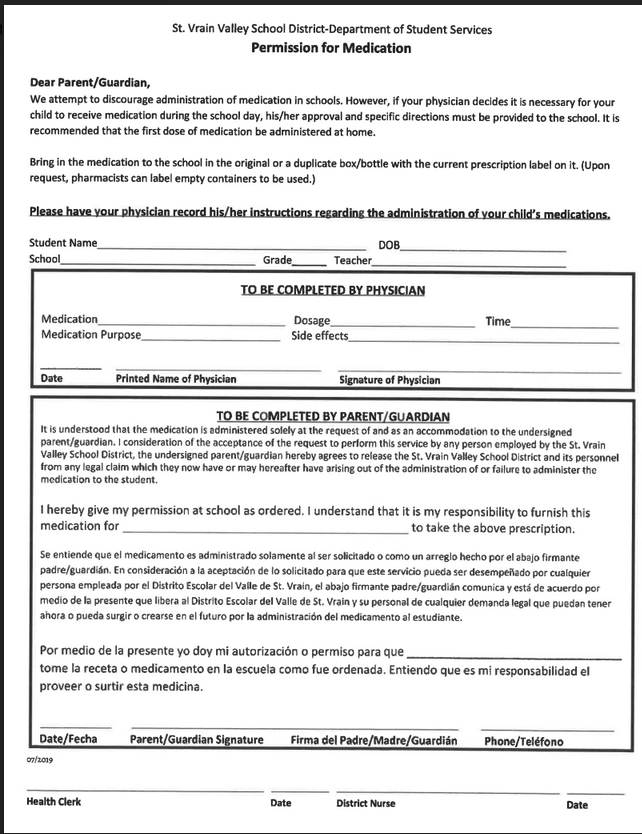 8
ONLINE REGISTRATION (OLR’s)
IMMUNIZATIONS
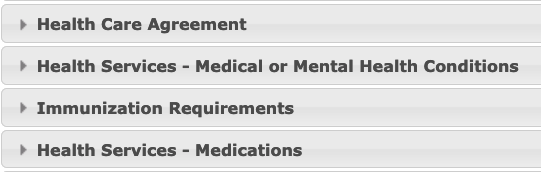 9
DOCUMENTATION PROVIDED BY

Parent/Guardian
School Records 
Doctor/Hospital/Clinic
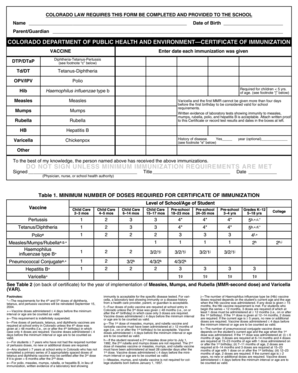 10
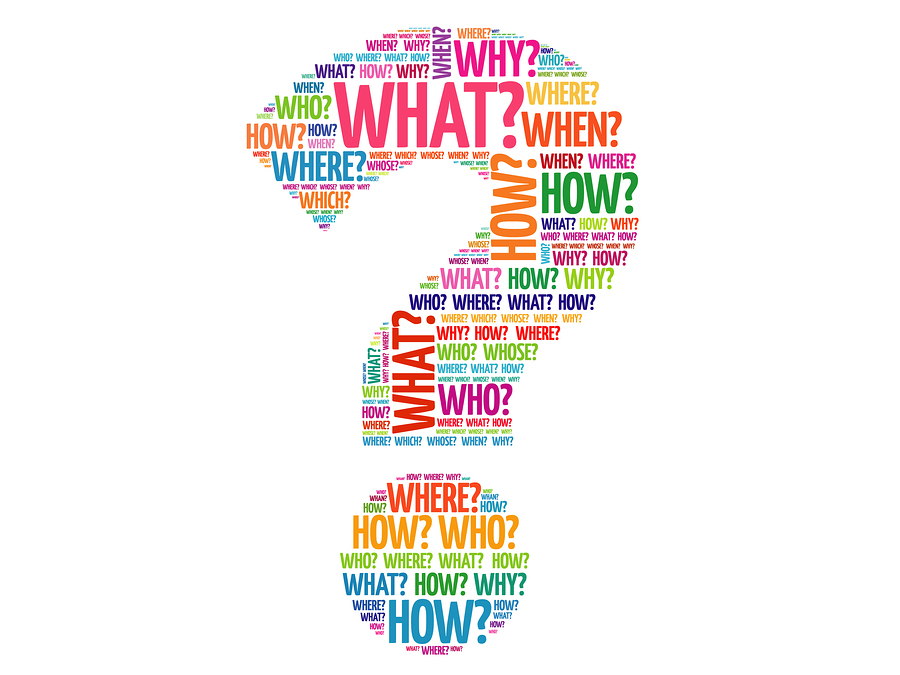 QUESTIONS
11